DIGITAL ELECTRONICSDr. R. THILAK KUMAR
UNIT-1
DIGITAL FUNDAMENTALS &
 LOGIC GATES
Number systems
Decimal
Binary
Octal
Hexadecimal
A digital system can understand positional number system only where there are a few symbols called digits and these symbols represent different values depending on the position they occupy in the number.
A value of each digit in a number can be determined using
The digit
The position of the digit in the number
The base of the number system (where base is defined as the total number of digits available in the number system).
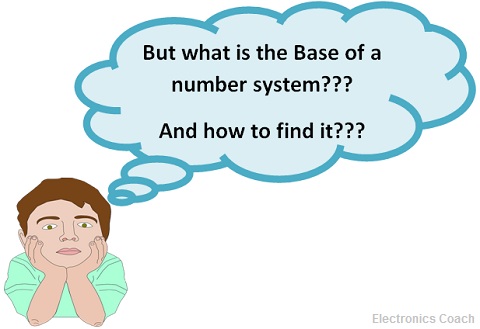 Number Systems
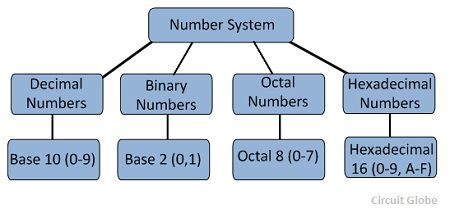 Decimal system
The number system that we use in our day-to-day life is the decimal number system. Decimal number system has base 10 as it uses 10 digits from 0 to 9. In decimal number system, the successive positions to the left of the decimal point represents units, tens, hundreds, thousands and so on.
Each position represents a specific power of the base (10). For example, the decimal number 1234 consists of the digit 4 in the units position, 3 in the tens position, 2 in the hundreds position, and 1 in the thousands position, and its value can be written as
(1×1000) + (2×100) + (3×10) + (4×l) 
(1×103) + (2×102) + (3×101) + (4×l00)
 1000 + 200 + 30 + 1 1234
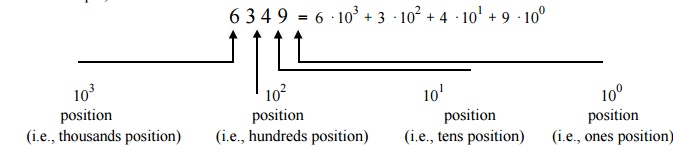 Binary Number System
Characteristics
Uses two digits, 0 and 1.
Also called base 2 number system
Each position in a binary number represents a 0 power of the base (2). Example: 20
Last position in a binary number represents an x power of the base (2). Example: 2x where x represents the last position - 1.
Binary system
In mathematics and digital electronics, a binary number is a number expressed in the base-2numeral system or binary numeral system, which uses only two symbols: typically 0 (zero) and 1 (one). 
The base-2 numeral system is a positional notation with a radix of 2. 
Each digit is referred to as a bit.I will teach about it briefly.
Example
Binary Number: 101012
Calculating Decimal Equivalent −
.
Note: 101012 is normally written as 10101
Octal Number System
Characteristics
Uses eight digits, 0,1,2,3,4,5,6,7.
Also called base 8 number system
Each position in an octal number represents a 0 power of the base (8). Example: 80
Last position in an octal number represents an x power of the base (8). Example: 8x where x represents the last position - 1.
Example
Octal Number − 125708
Calculating Decimal Equivalent −
Note: 125708 is normally written as 12570.
Hexadecimal Number System
Characteristics
Uses 10 digits and 6 letters, 0,1,2,3,4,5,6,7,8,9,A,B,C,D,E,F.
Letters represents numbers starting from 10. A = 10, B = 11, C = 12, D = 13, E = 14, F = 15.
Also called base 16 number system.
Each position in a hexadecimal number represents a 0 power of the base (16). Example 160.
Last position in a hexadecimal number represents an x power of the base (16). Example 16x where x represents the last position - 1.
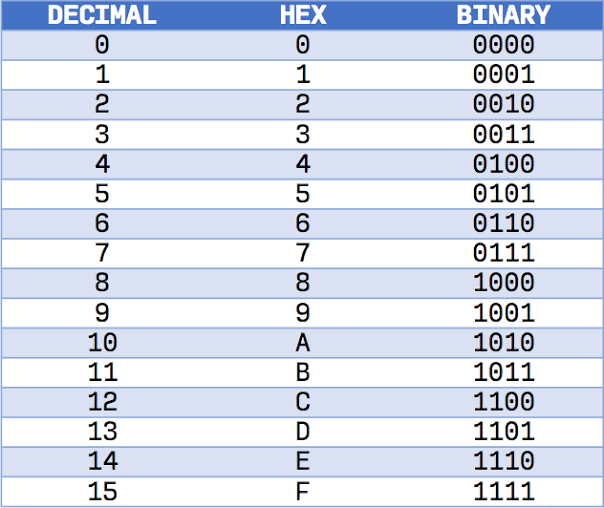 Example −
Hexadecimal Number: 19FDE16
Calculating Decimal Equivalent −
.
Note − 19FDE16 is normally written as 19FDE
Decimal fraction
To the right of the decimal point, the digit 1 has a weight 0.1 (1/10), the digit 2 has a weight of 0.01 (1/100) and the digit 5 has a weight of 0.001(1/1000)
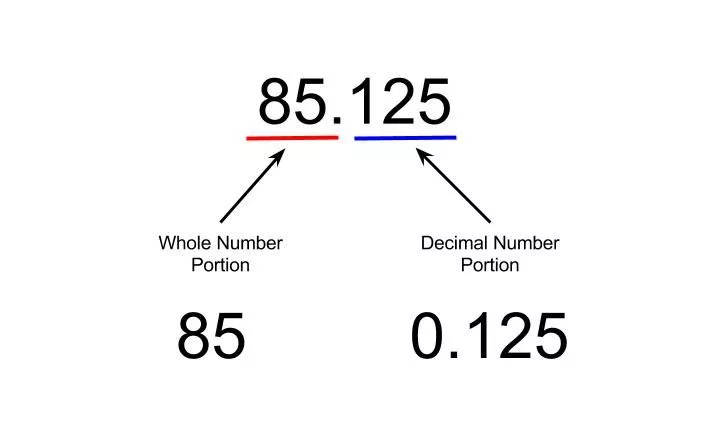 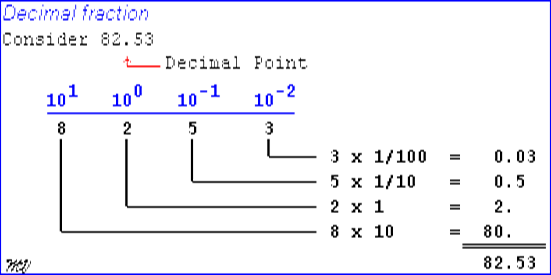 Binary fraction
The binary numbering system is a base-2 numbering system which contains only two digits, a “0” or a “1”. Thus each digit of a binary number can take the “0” or the “1” value with the position of the 0 or 1 indicating its value or weighting.
Similar to decimal fractions, binary numbers can also be represented as unsigned fractional numbers by placing the binary digits to the right of the decimal point or in this case, binary point. Thus all the fractional digits to the right of the binary point have respective weightings which are negative powers of two, creating a binary fraction. In other words, the powers of 2 are negative.
So for the fractional binary numbers to the right of the binary point, the weight of each digit becomes more negative giving: 2-1, 2-2, 2-3, 2-4, and so on as shown.
Binary fractions
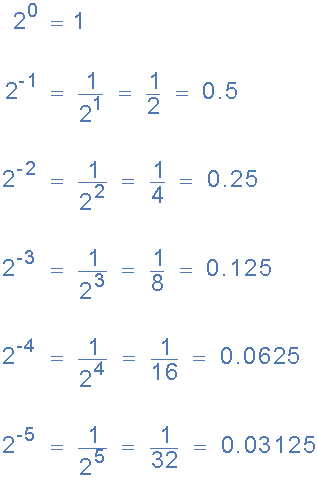 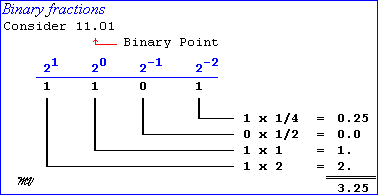 Now lets suppose we have the following binary number of: 1101.01112, what will be its decimal number equivalent.

1101.0111 = (1×23) + (1×22) + (0×21) + (1×20) + (0×2-1) + (1×2-2) + (1×2-3) + (1×2-4)

 = 8 + 4 + 0  + 1 + 0 + 1/4 + 1/8  + 1/16

 = 8 + 4 + 0  + 1 + 0 + 0.25 + 0.125  + 0.0625 = 13.437510
Decimal to binary conversion
A decimal like 19 can be converted into binary by repeatedly dividing the number by 2 and collecting the remainders (double dabble method)
2 19
    2  9 –      1	LSB
       2  4 –   1
        2   2 – 0
          2  1 -0
              0 -1	MSB
For decimal fractions, the fractional part has to be multiplied by 2 successively and collecting the carries from top to bottom. The multiplication can be repeated till the fractional part becomes zero. If the fractional part is not zero after four or five steps the process can be stopped and we have to be satisfied with the nearest value.
For example the decimal fraction .625 is converted into binary as
0.625 × 2 = 1.250; carry is 1 (MSB)
0.250 × 2 = 0.500; carry is 0 
0.500 × 2 = 1.000; carry is 1 (LSB)

Therefore (0.625)10 = (0.101)2
pROBLEMS- decimal to binary
Convert (107.6875)
Convert (52.4) 
  2 107
    2  53	-1
      2  26	-1
        2  13	-0
         2  6	-1
         2   3 	-0
          2   1	-1
             0	-1
0.6875 = 0.10112
52.4 = 110100.01102
Hexadecimal to decimal
Convert D5H to decimal

(D5)H = (13×161 + 5×160)
	
	   =   (13  ×16 + 5× 1)
      =   (208+5)
      =   21310
(E9)H     		= (233)H
(3FC.8)H		= (1020.5)H
(FFFF)H		= (65535)H
Decimal to hexadecimal
Convert 213 to Hex

16  213
       13    -5
        0     -13  (D)

 (213)10  = D5H
Hexadecimal to binary
Convert (25)H  to Binary

25H     = (0010  0101)2

Convert (3A.7) to Binary

(3A.7)H = (0011 1010. 0111)2

Convert (CD.E8) to Binary
(CD.E8) = (1100 1101. 1110 1000)2
BINARY TO DECIMAL
(1010.1101)2 = (A.D)H

(110.101)   = (0110.1010) = (6.A)H

(1110.11)2  = (1110.1100) = (E.C)H
OCTAL TO DECIMAL
Octal to decimal
Convert (75)8 to decimal

(75)8 = (7×81 + 5×80)

	  = (7×8 + 5× 1)
      = (56+5)
      =  6110
Decimal to octal
Convert 6810 to octal

      8   68
        8  8  -  4
         8    1 – 0
               0 – 1

(68)10  = (104)8
Octal to binary
Binary to octal
(10 101)2   = (010  101)2  = (25)8

(10111.1)  = (010 111 . 100) = (2 7 . 4)8
Binary to   decimal
(11101)
(111.11)
Hex to decimal
(50)H
(3EF)H
Decimal to Hex
(48)10 
(1024)10
Hex to binary (99)H   , (FF.E6)H